Новое в интеграции, управлении НСИ, согласованиях и оповещениях редакции 3.2
[Speaker Notes: Добрый день, коллеги]
Контроль и согласование изменений элементов НСИ
Новые механизмы согласования изменений табличных частей и дополнительных реквизитов позволяют согласовывать, например, изменение контактной информации контрагентов
Возможность управлять контролем изменений на уровне реквизитов и табличных частей дает возможность ограничить набор данных, изменение которых требует согласования, тем самым упростить бизнес – процесс контроля за изменением НСИ
Контроль и согласование изменений элементов НСИ
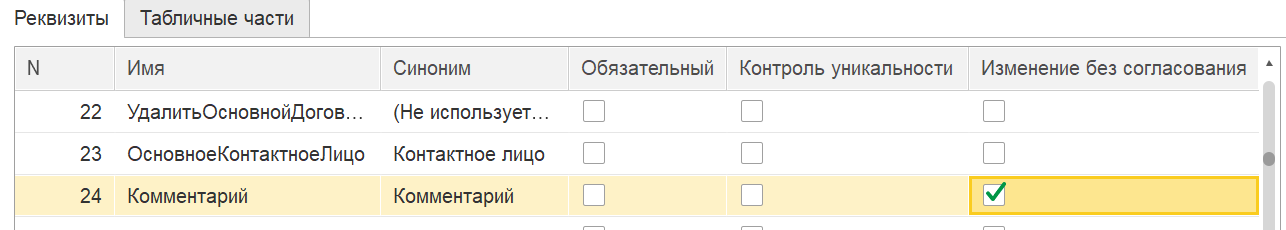 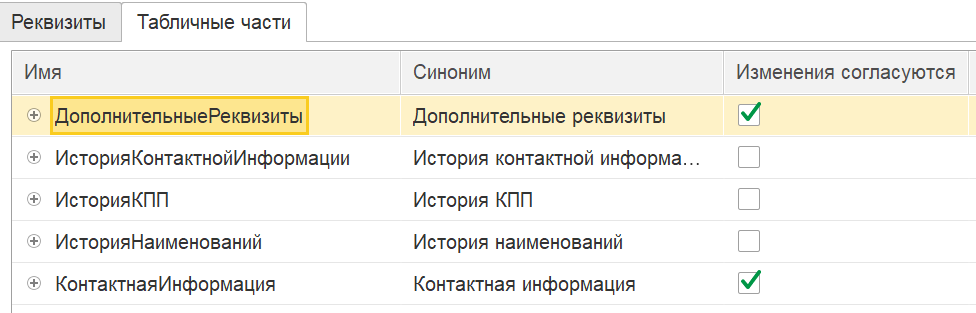 3
Контроль и согласование изменений элементов НСИ
Действия по согласованию изменений перенесены в форму элемента справочника, что существенно повысило эргономику
Пользователь готовит проект изменений в привычной для него форме
при этом отрабатывает вся заложенная в интерфейс бизнес - логика 
После окончания редактирования непосредственно из формы элемента создается заявка на изменение  НСИ
Контроль и согласование изменений элементов НСИ
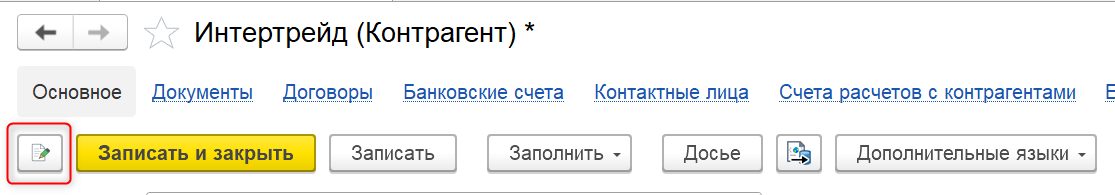 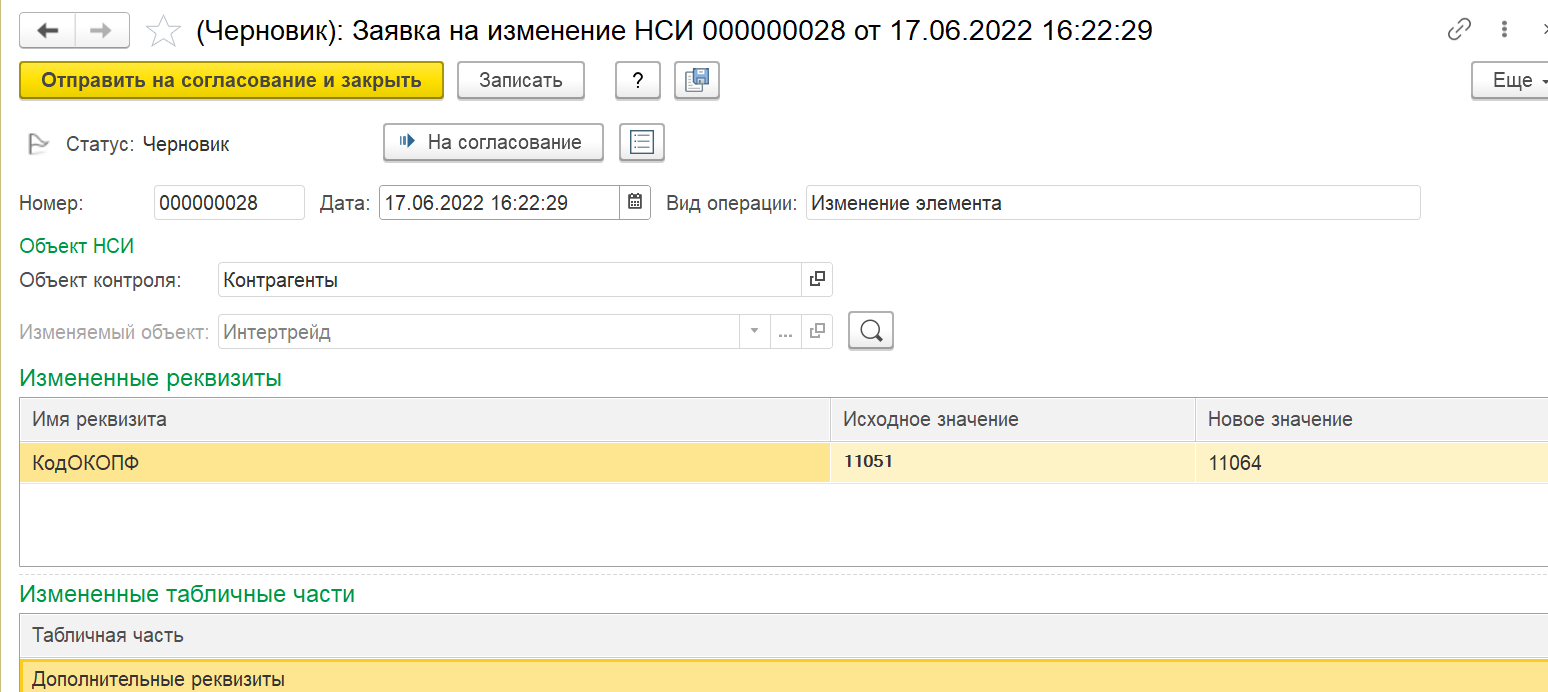 5
Согласование изменений НСИ
При просмотре согласуемого элемента из формы заявки измененные реквизиты и табличные части наглядно отображаются на форме
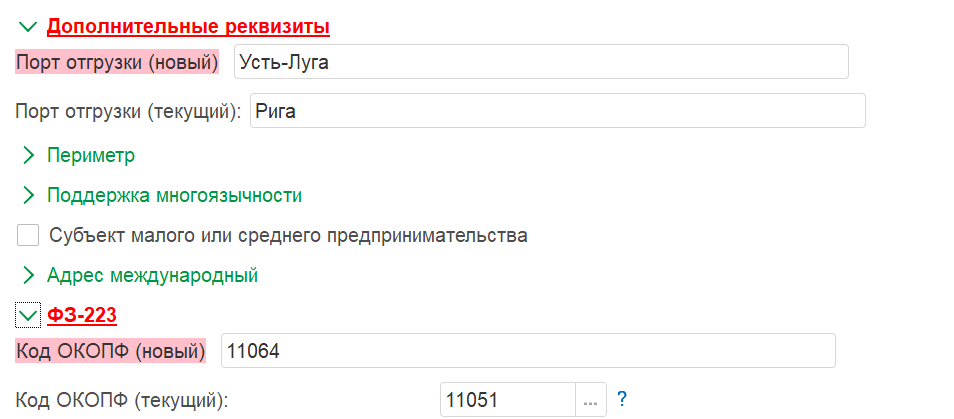 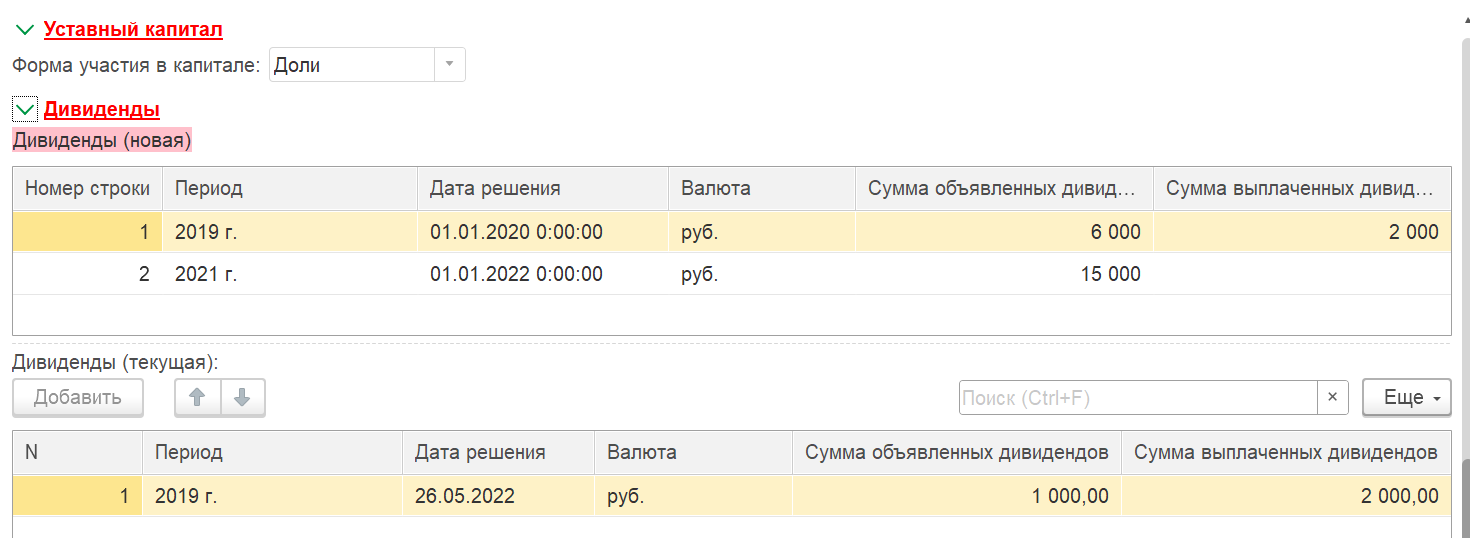 Обмен НСИ
Возможность фильтрации элементов по сохраненным настройкам отбора позволяет не выполнять каждый раз полный обмен по всем элементам синхронизированных справочников, а загрузить, например, только элементы из конкретной группы, что существенно снизит время сеанса обмена
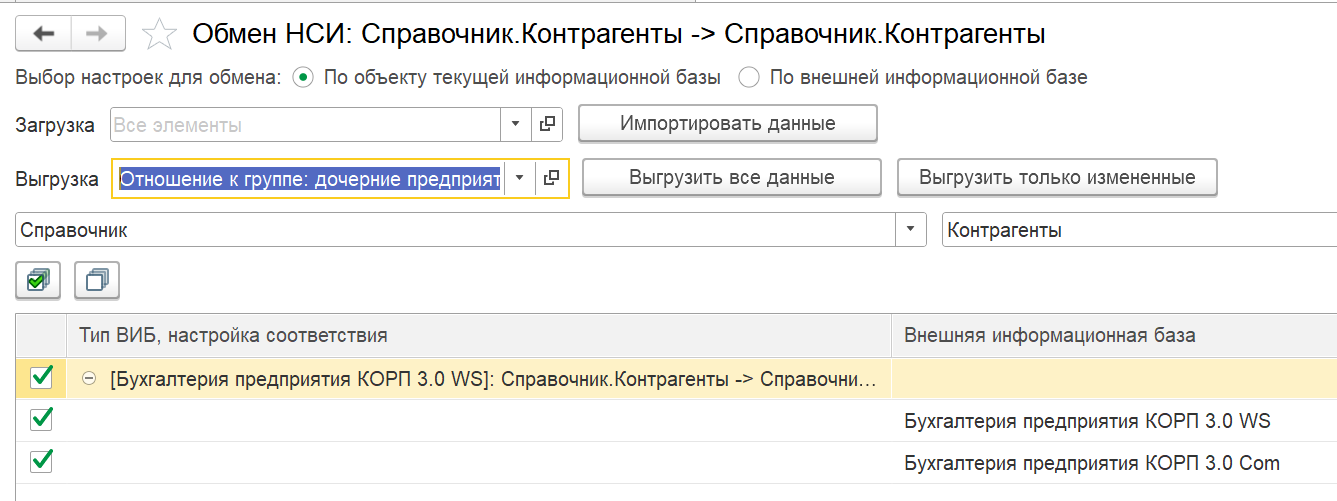 Обмен НСИ
Регламентное задание для запуска механизмов обмена НСИ дает возможность с заданной периодичностью автоматически выполнять обмен данными между текущей и внешними информационными базами
например, выгружать новые элементы ЦНСИ из мастер – базы в периферийные
Возможна автоматическая выгрузка нового элемента централизованного классификатора в периферийные базы непосредственно после записи согласованного объекта, что позволяет сразу же начать его использование во всех предприятиях холдинга
Обмен НСИ
Правила автоматического обмена настраиваются в элементах соответствующего справочника. При этом указывается:
Объект текущей информационной базы (справочник или план видов характеристик)
Адресация обмена:
Все подключенные информационные базы
Информационные базы выбранных типов
Выбранные информационные базы
Способ запуска обмена:
Регламентное задание
При записи нового элемента
Фильтрация элементов (при необходимости): автоматически обмениваться только объектами по заданным критериям, чтобы снизить нагрузку на систему.
9
Обмен НСИ
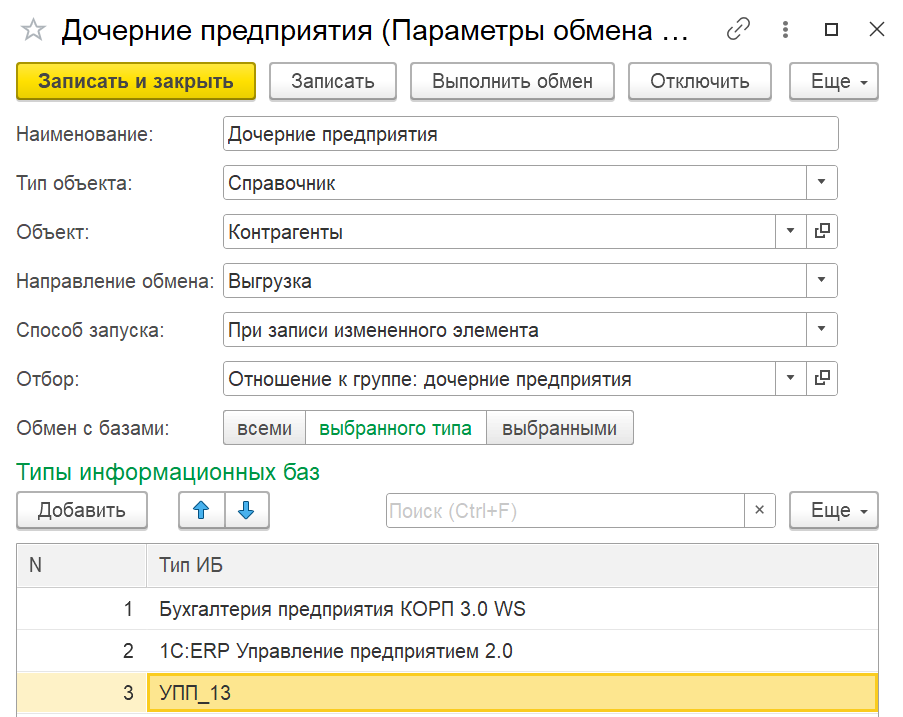 10
Интеграция
Реализована возможность создания документов текущей ИБ на основании данных из хранилищ, подключенных по технологии ADO (MS Excel, MS Access, MS SQL Server, Postgre SQL, Oraсle)
Облегчает переход с учетных систем на других платформах
Позволяет загружать, например, начальную информацию по МСФО из файлов MS Excel
Мастер для импорта документов системы из файлов MS Excel
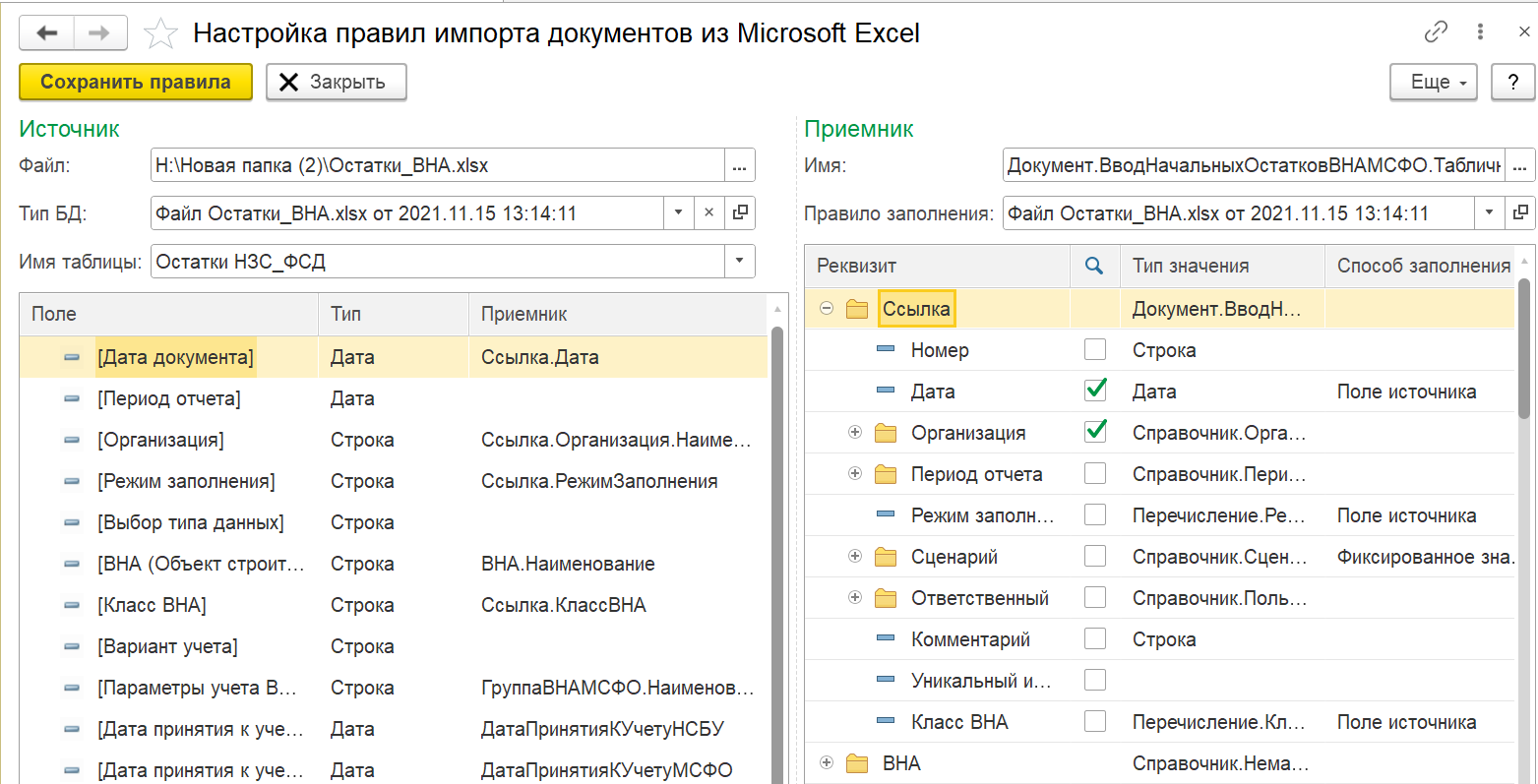 12
Сопоставление полей исходного файла с реквизитами шапки и табличных частей документа для импорта через ADO
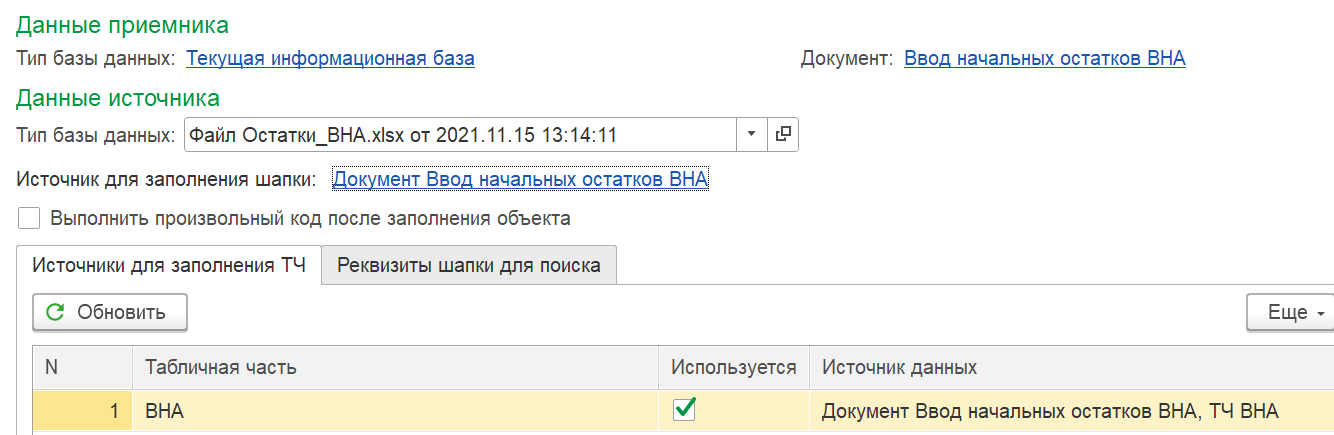 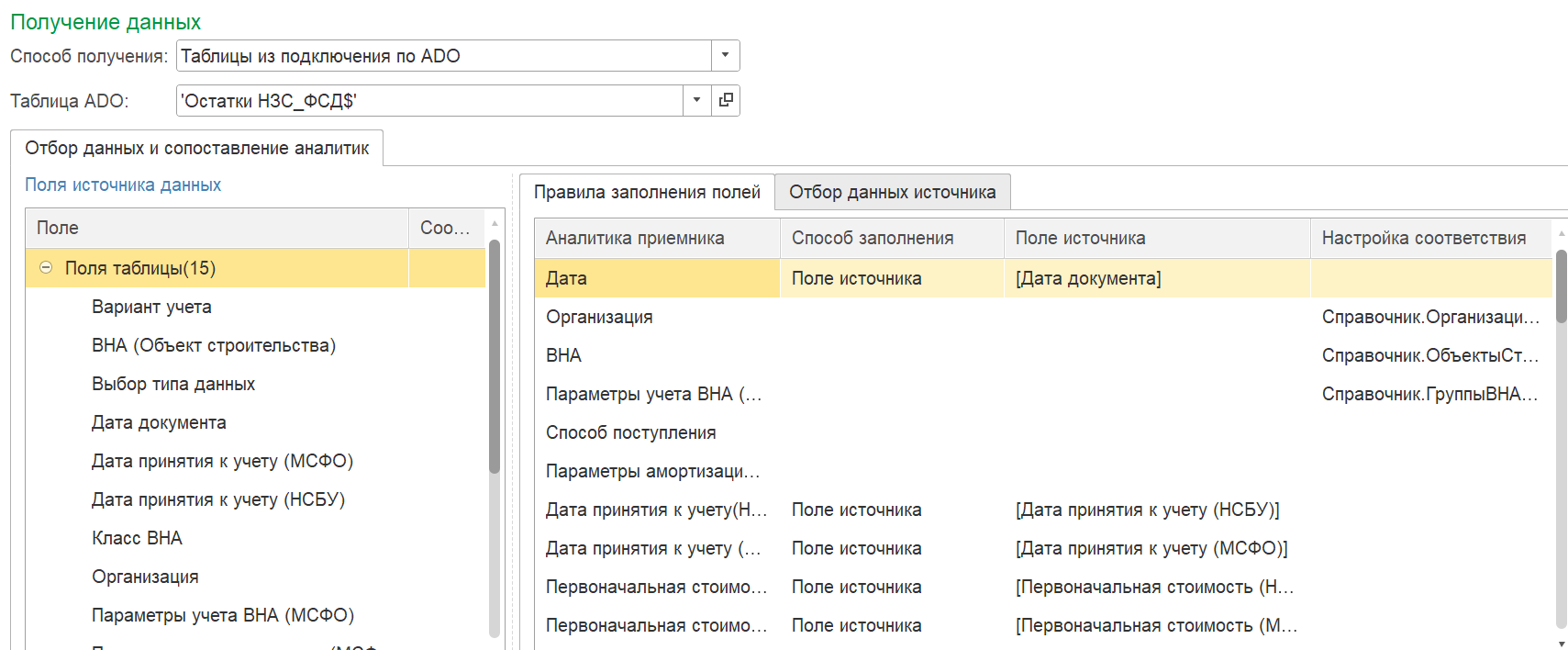 13
Новые функции интерактивных оповещений в УХ 3.2
Добавили возможность информировать пользователей через систему взаимодействия платформы.
Добавили возможность информировать пользователей через Telegram.
Добавили возможность согласовать объекты системы через Telegram и систему взаимодействия.
Добавили возможность прикреплять к оповещениям внешние печатные формы и вложенные файлы.
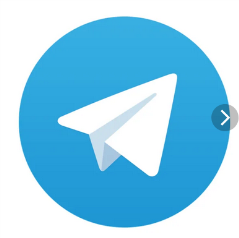 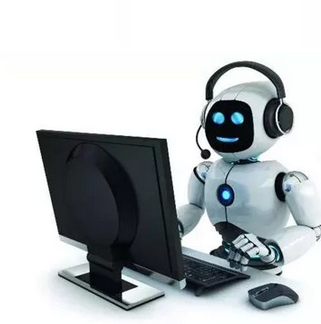 Новые функции интерактивных оповещений в УХ 3.2
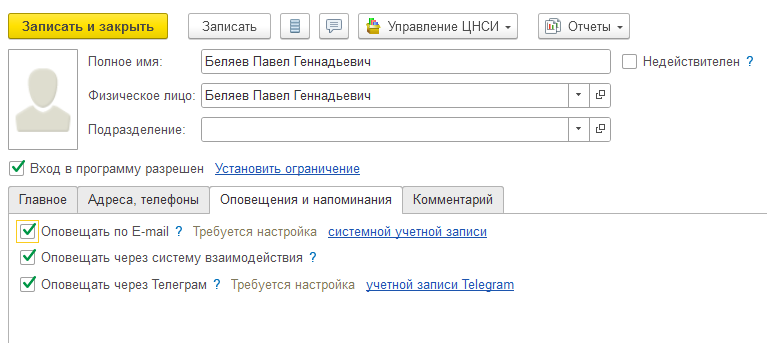 Добавлено в 3.2
Дублирование оповещений через систему взаимодействия
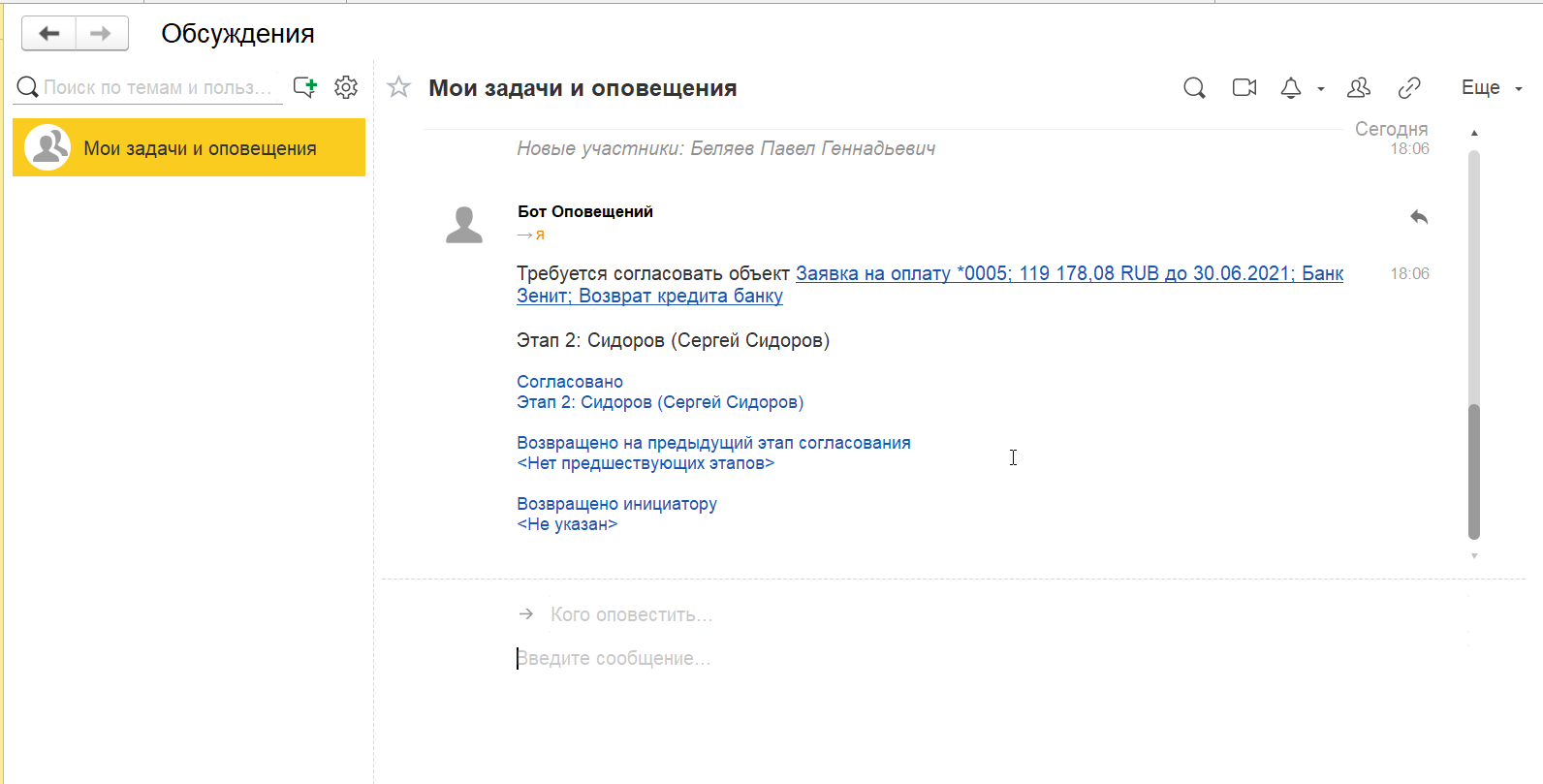 Добавили бота системы оповещений.
Текст оповещения содержит интерактивные элементы.
Дублирование оповещений через Telegram
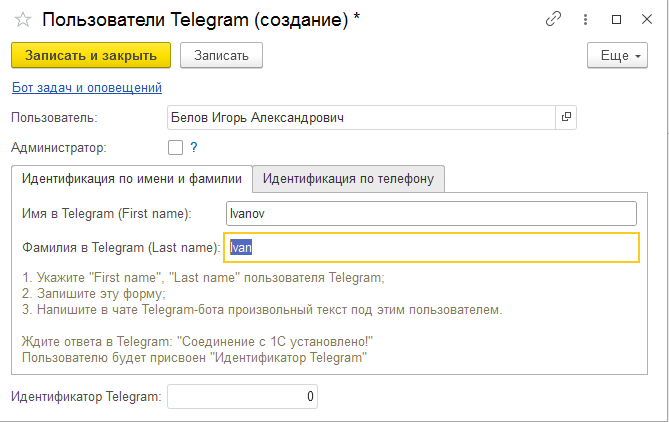 Два вида аутентификации пользователя в Telegram - через телефон или по имени
Добавление файлов вложений для оповещение через Telegram
При согласовании, с использованием Telegram и Email, можно к оповещениям прикреплять файлы и печатные формы объекта
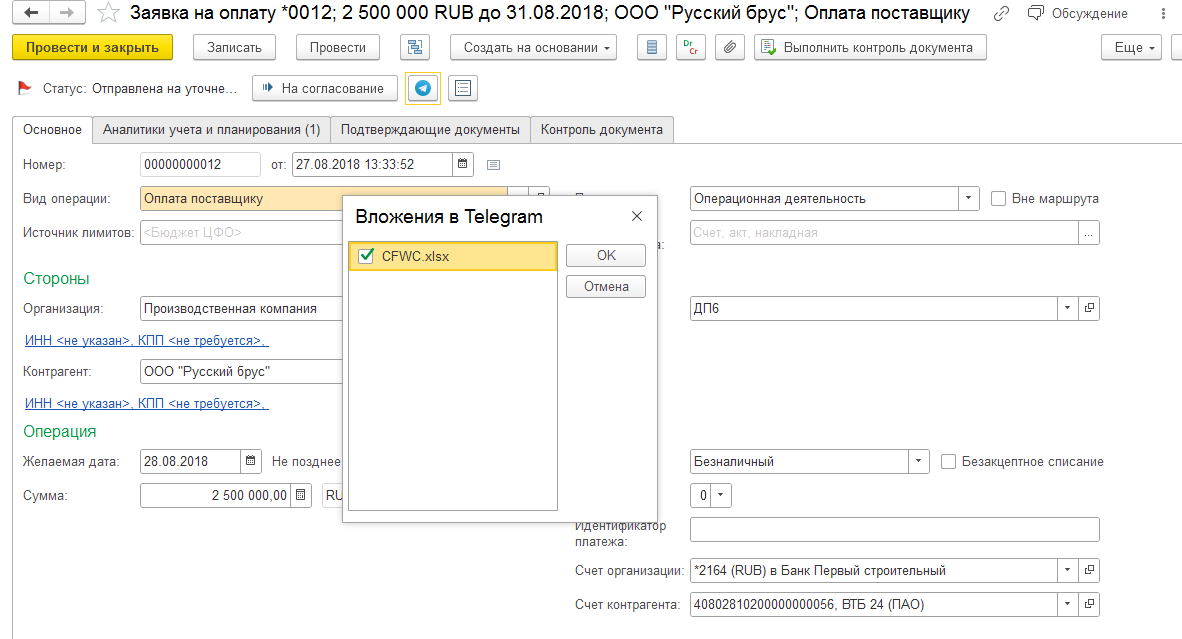 Работа с согласованием в Telegram
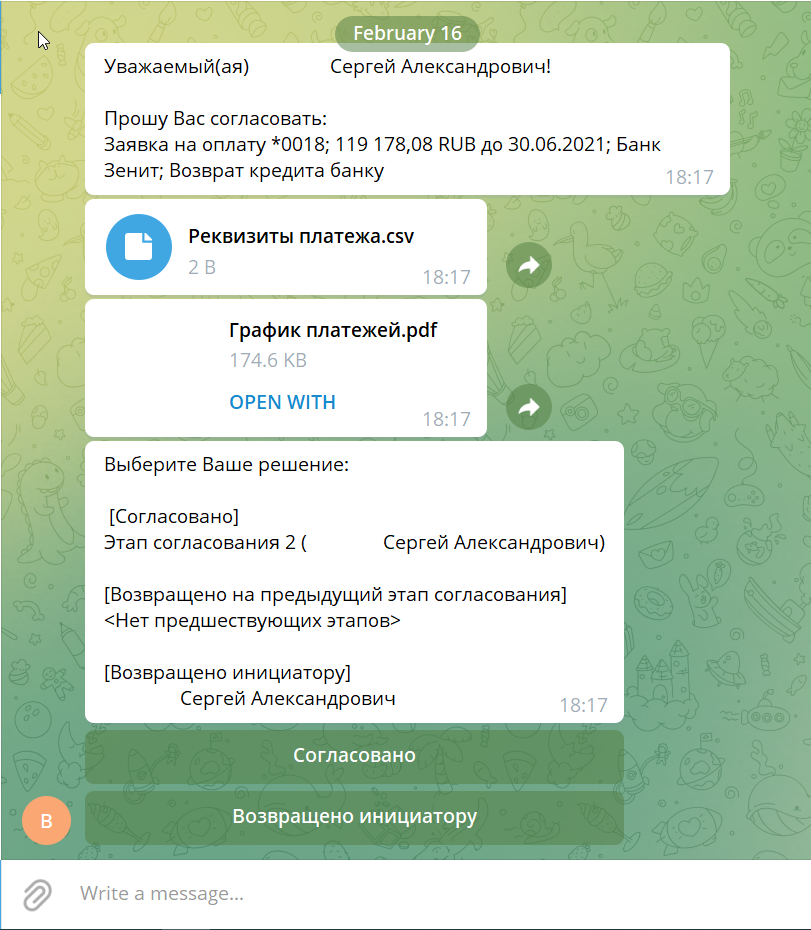 Текст оповещения
Вложенные файлы
Подсказка по маршруту
Кнопки согласования
Контроль версии объекта при согласовании
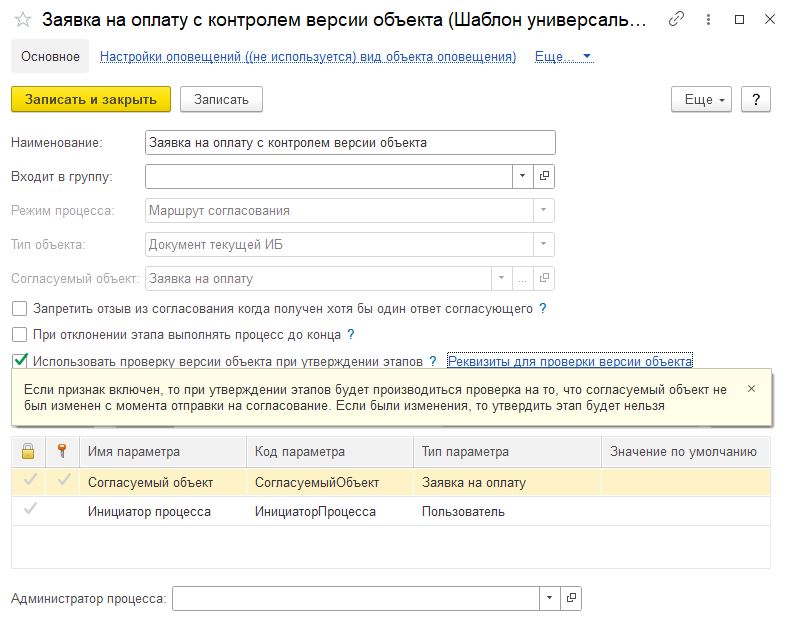 Для маршрута можно включить признак контроля версии при согласовании.
Контроль версии объекта при согласовании
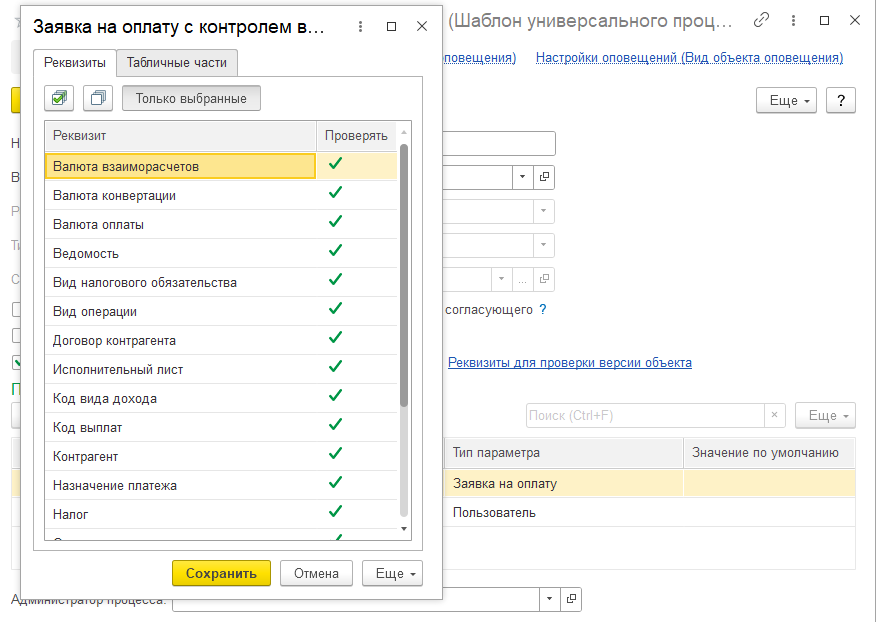 Можно настроить состав реквизитов, по которым будет контролироваться версия объекта
Контроль версии объекта при согласовании
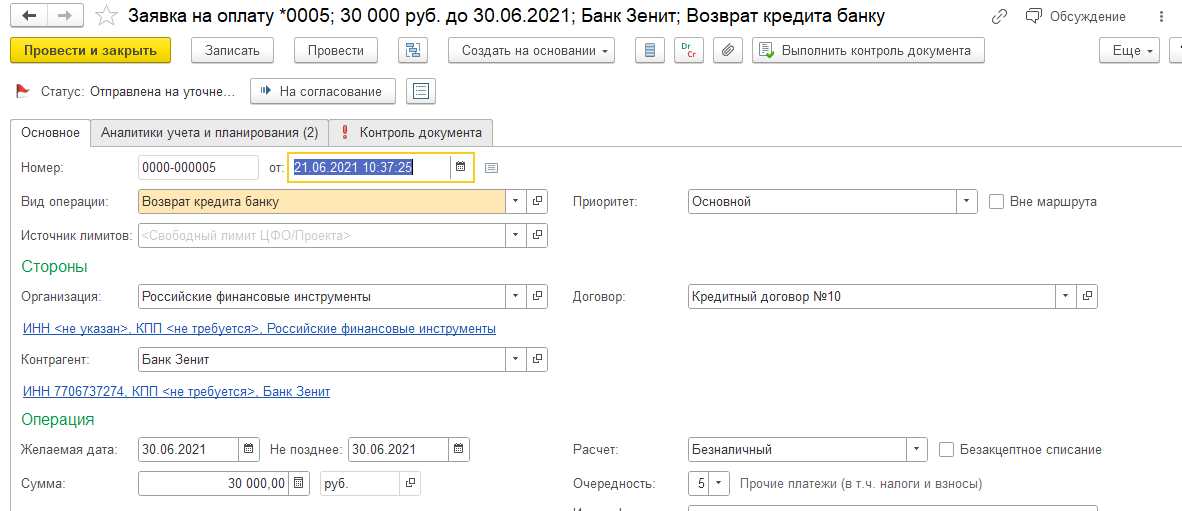 При старте процесса согласования сохраняется контрольная сумма выбранных реквизитов, и их исходные значения
Контроль версии объекта при согласовании
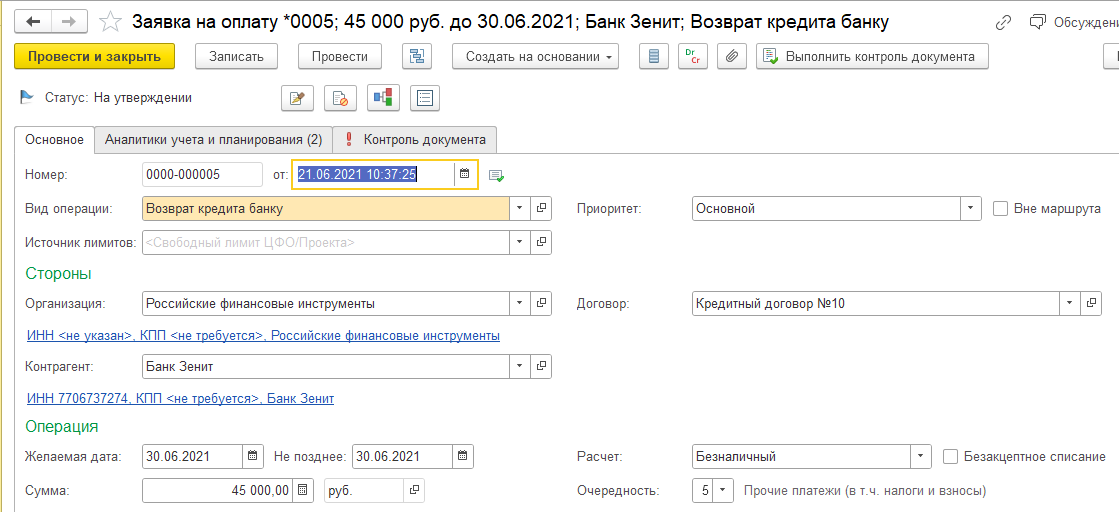 Если изменился хотя бы один контролируемый реквизит система не даст согласовать объект
Контроль версии объекта при согласовании
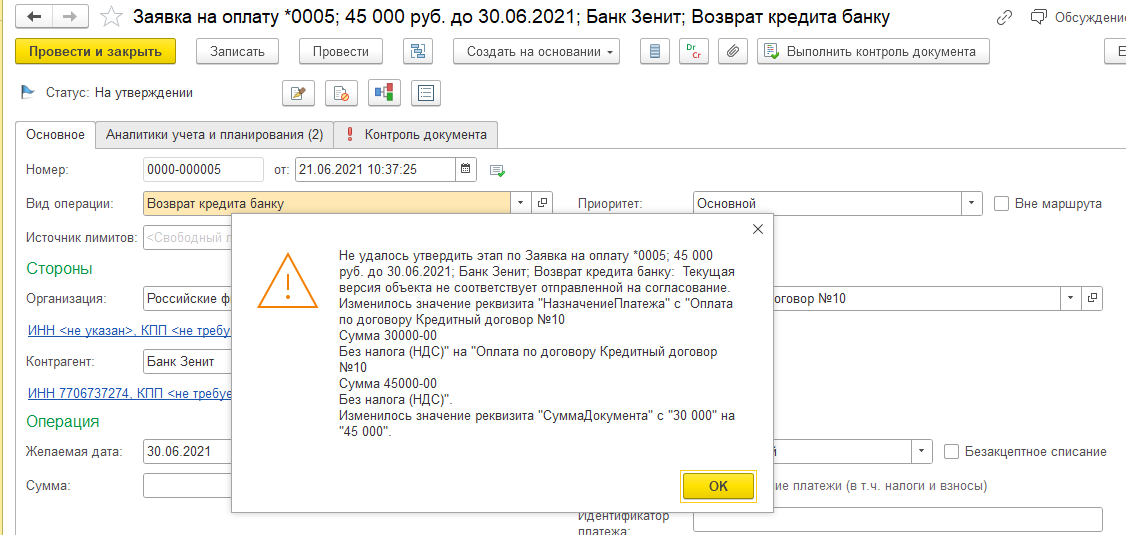 СПАСИБО ЗА ВНИМАНИЕ !
Новое в интеграции, управлении НСИ, согласованиях и оповещениях редакции 3.2